Data Management Planning and Public Access Mandates
Presented by Dr. Nick Ruhs and Renaine Julian
Overview
Defining research data and data management
Data management and the research data lifecycle
Data formats
Data repositories
Library data services
What is research data?
“...The recorded factual material commonly accepted in the scientific community as necessary to validate research findings.” (2 CFR 200.315(3))
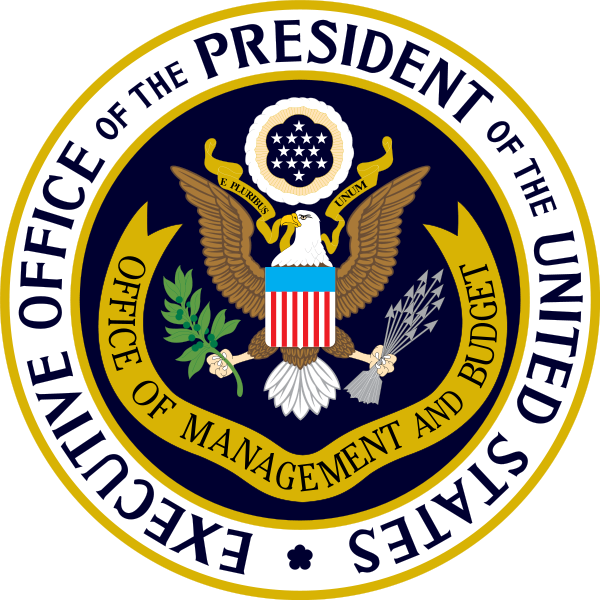 Examples of Research Data
Obvious
Documents
Spreadsheets
Audiotapes, Videotapes
Photographs, Films
Models, Scripts, Code
Not so Obvious
Lab notebooks, field notes
Questionnaires, survey instruments
Codebooks, data dictionaries
Methodologies, workflows
SOPs, protocols
What is not considered research data?
Preliminary Analysis
Drafts of papers
Plans for future research
Peer reviews
Communication with colleagues
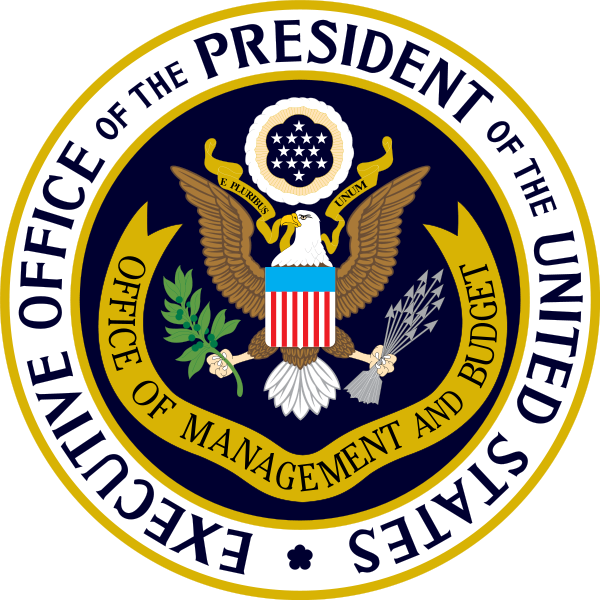 What is not considered research data?
Trade secrets, commercial information, materials necessary to be held confidential by a researcher until they are published, or similar information which is protected under law

Personnel and medical information and similar information the disclosure of which would constitute a clearly unwarranted invasion of personal privacy, such as information that could be used to identify a particular person in a research study.
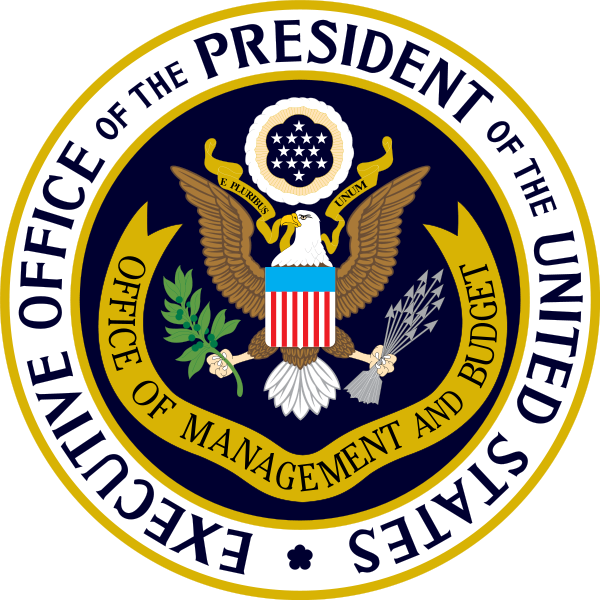 What is research data management?
"Research data management concerns the organisation of data, from its entry to the research cycle through to the dissemination and archiving of valuable results. 
It aims to ensure reliable verification of results, and permits new and innovative research built on existing information." 
Whyte, A., Tedds, J. (2011)
Common data management issues
Obtaining original file set
Proprietary file formats
Incomplete and/or incoherent data
Lack of data documentation
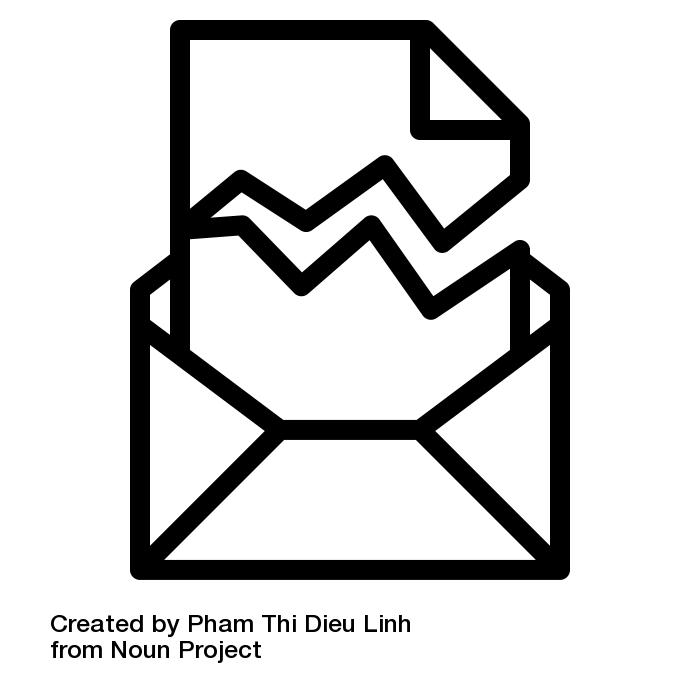 Federal Response
“The Administration is committed to ensuring that…the direct results of federally funded scientific research are made available to and useful for the public, industry, and the scientific community. Such results include peer-reviewed publications and digital data” (Holdren 2013).
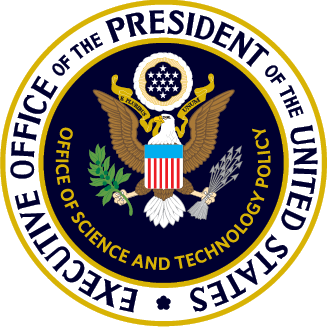 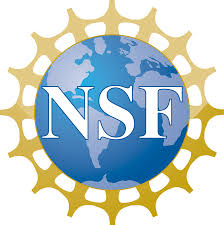 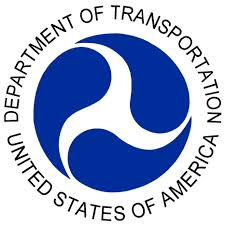 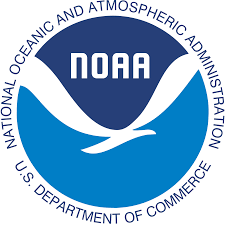 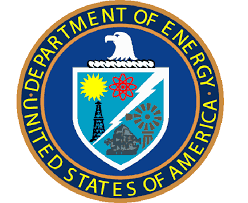 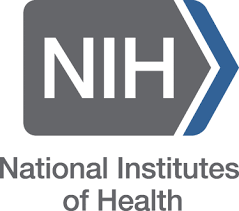 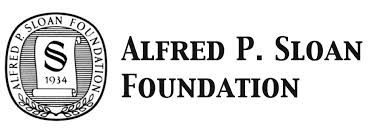 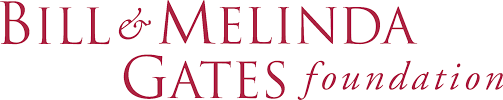 Research Data Lifecycle
A DMP will encompass all phases
A DMP will ideally be written in the “plan” stage
Ensures good data stewardship during the project
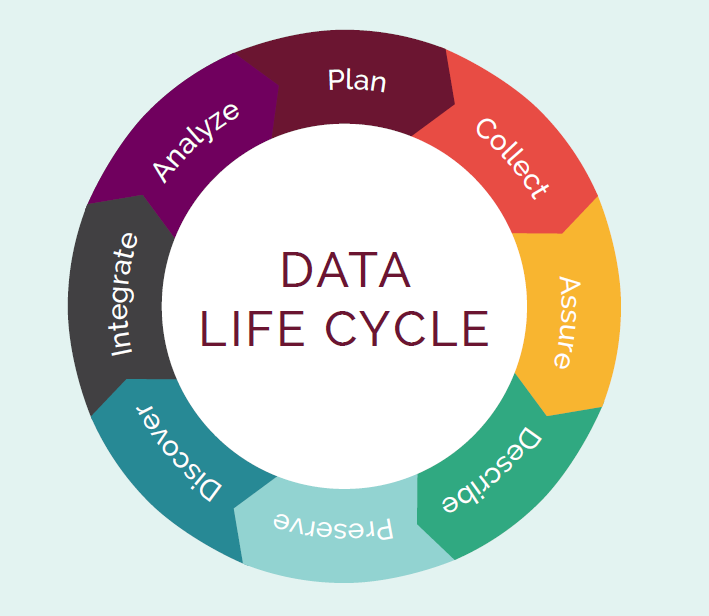 RDLC further explained
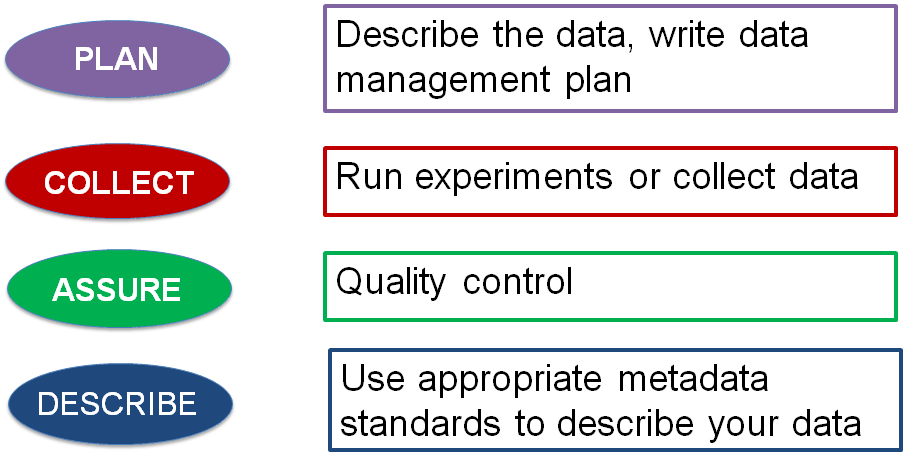 RDLC further explained
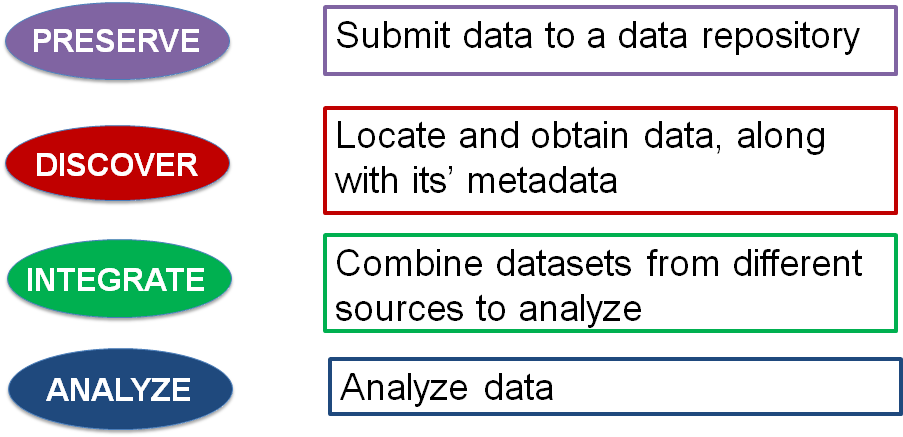 Data Formats
Models
•3D
•Statistical
•Econometric
Software
•MATLAB
•Python*
•Perl*
Multimedia
•Jpeg
•Png
•Tiff
•mpeg
Text
•Microsoft Word (.docx)
•Portable Document Format (.pdf)
•Extensible Markup Language (.xml)  
Numerical
•SPSS (.sav)
•Microsoft Excel (.xls)
•Comma-separated values file (.csv)
Data Formats
Discipline Specific
•Flexible Image Transport System (FITS), astronomy
•Crystallographic Information File (CIF), chemistry
•GRIdded Binary (GRIB), meteorology
Instrument Specific
•Olympus Confocal Microscope Data Format
•Carl Zeiss Digital Microscopic Image Format (ZVI)
Data Repositories
Think about long-term preservation of data at each phase of the data life cycle
Select an archive or repository early and write into DMP
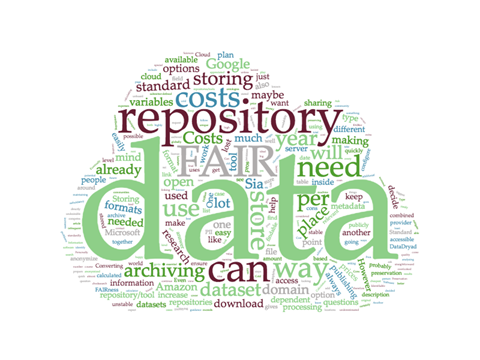 How do I find a data repository?
Discipline specific: re3data (re3data.org) 
Institutional repository: Diginole
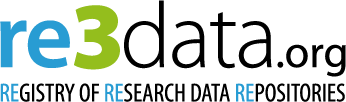 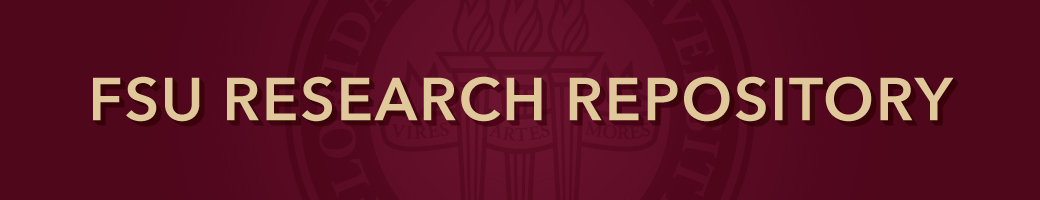 General DMP Requirements
Data types and formats
Data documentation and metadata
Ownership and responsibility 
Methods for dissemination
Data @ FSU Libraries
Data management plan consultations
Data intellectual property and copyright questions
Finding and selecting data repositories
Archiving datasets into Diginole
Help with data management tools like:
DMPTool
Open Science Framework
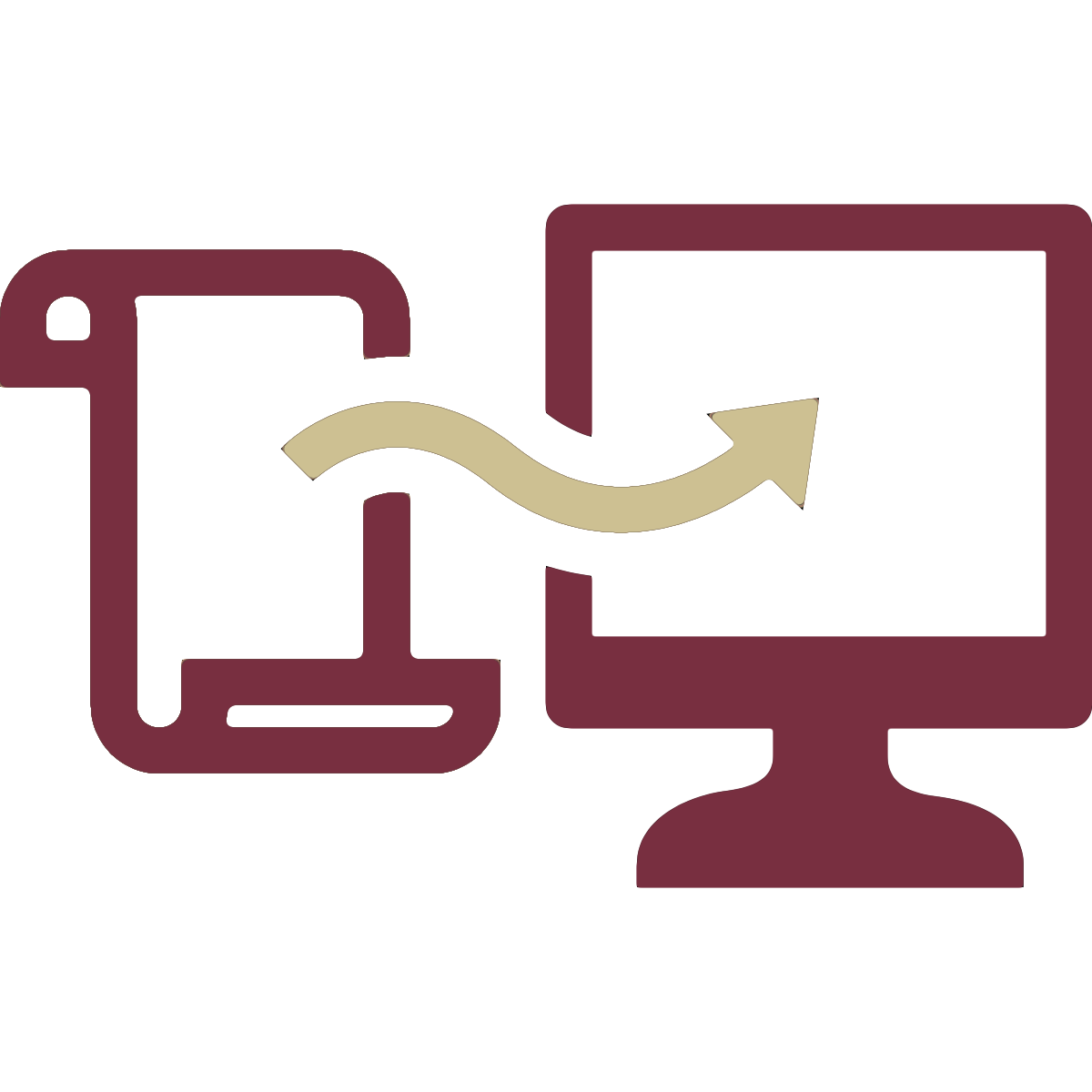 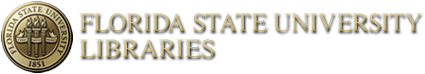 Data Literacy Initiatives
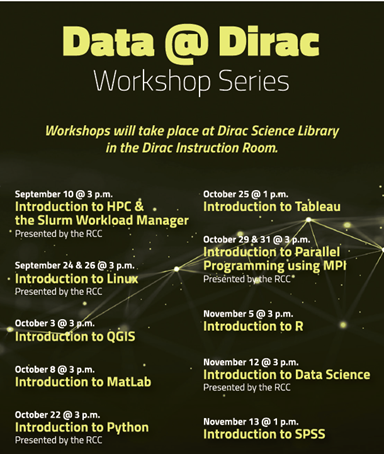 Workshop series focused on data analysis/visualization tools
Partnerships with RCC and DRS
Similar workshop series in Strozier 
Data @ Strozier
Data Discovery Webinar Series
Contact Information
Nick Ruhs - STEM Data and Research Librarian nruhs@fsu.edu 
Jesse Klein - Social Sciences Research and Data Librarian jrk06e@fsu.edu
Questions/Discussion